Profil
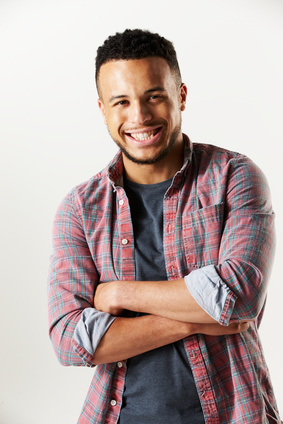 Infirmier depuis 4 ans en milieu hospitalier, je souhaite aujourd’hui élargir mes compétences et mes connaissances en rejoignant le service d’oncologie de votre hôpital. Mes qualités humaines, mon enthousiasme et mon souhait de me former à de nouvelles techniques me permettront de m’intégrer au mieux au sein de votre équipe médicale.
Expérience
Formation
Contacts
Social
Langues
Compétences
Informatique
Infirmier de jour en réanimation
Infirmier de nuit aux urgences
Diplôme d'État d'Infirmier
Infirmier
Brevet national de Secourisme
Baccalauréat section S
2018 - 2021
2015 - 2018
2017
2015 - 2018
2015
2012
l'Hôpital du Val de Grâce
Hôpital Cochin
IFSI de Lannion (22)
Clinique Prodrier - Marseille
Croix Rouge Française
Lycée Felix Le Dantec (22)
• Accueil et information des patients et de leur famille
• Coordination des soins quotidiens des patients /  unité de 27 lits.
• Appliquation des prescriptions médicales
• Planification des sorties d'hôpital
• Evaluation l'état de santé des patients du service et application des soins prodigués par les Médecins.
• Assistance des médecins pour les cas d’urgence post-chirurgicaux
• Soins post-opératoires dans le service gériatrie
• Animatrice du service hygiene de la clinique
PIERRE LELON
Infirmier diplômé d'État
01 02 03 04 05
mail@mail.com
12 rue de la Réussite
75012 Paris
http://facebook.com/PL
http://twitter.com/PL
http://linkedin.com/PL
Sens de la communication et des relations humaines
Capacité d'observation, d'organisation et sens des priorités
Planification des soins des patients
Capacité à gérer les situations d'urgence
Mettre en œuvre des actions à visée diagnostique et thérapeutique
Esprit d’initiative et autonomie
Habileté et précision dans la réalisation des gestes de soins
Respect de l’hygiène et de la réglementation
Capacité à travailler en équipe
Prévention et gestion des maladies
Respect des règles de confidentialité
Maîtrise des techniques de réanimation
Français
Anglais
Espagnol
Word, Excel
Planning Santé
Fiche patient 2.0
Cher(e) Candidat(e)

Merci d'avoir téléchargé ce modèle sur notre site. Nous espérons qu'il vous aidera à mettre en valeur votre CV.

---------------------------------------------------------------------------------------

Besoin de conseils pour rédiger votre CV ou vous préparer pour l’entretien d’embauche ? Consultez nos articles :

- Le titre du CV : guide pratique + 30 exemples
- Comment mettre en valeur son expérience professionnelle ?
- Rédiger une accroche de CV percutante + 9 exemples
- Les 7 points clés d'un CV réussi
- Personnalisez votre CV avec des icônes gratuites
- Bien préparer son entretien 

Nous proposons également plusieurs centaines d'exemples de lettres de motivation classées par métier et des modèles pour les mettre en forme.

- 1200 exemples de lettres de motivation 
- Les modèles de courrier
- Tous nos conseils pour rédiger une lettre efficace 


Nous vous souhaitons bonne chance dans vos recherches et vos entretiens  


Enfin, rappelez-vous qu'une bonne candidature est une candidature personnalisée ! Prenez donc le temps de la rédiger avec soin car elle décrit votre parcours professionnel et votre personnalité. 








----------------
Copyright : Les contenus diffusés sur notre site (modèles de CV, modèles de lettre, articles ...) sont la propriété de creeruncv.com. Leur utilisation est limitée à un usage strictement personnel. Il est interdit de les diffuser ou redistribuer sans notre accord. Contenus déposés dans 180 pays devant huissier. Reproduction strictement interdite, même partielle. Limité à un usage strictement personnel. Disclaimer : Les modèles disponibles sur notre site fournis "en l'état" et sans garantie.

Créeruncv.com est un site gratuit.